Božićna priredba
21. 12. 2017.
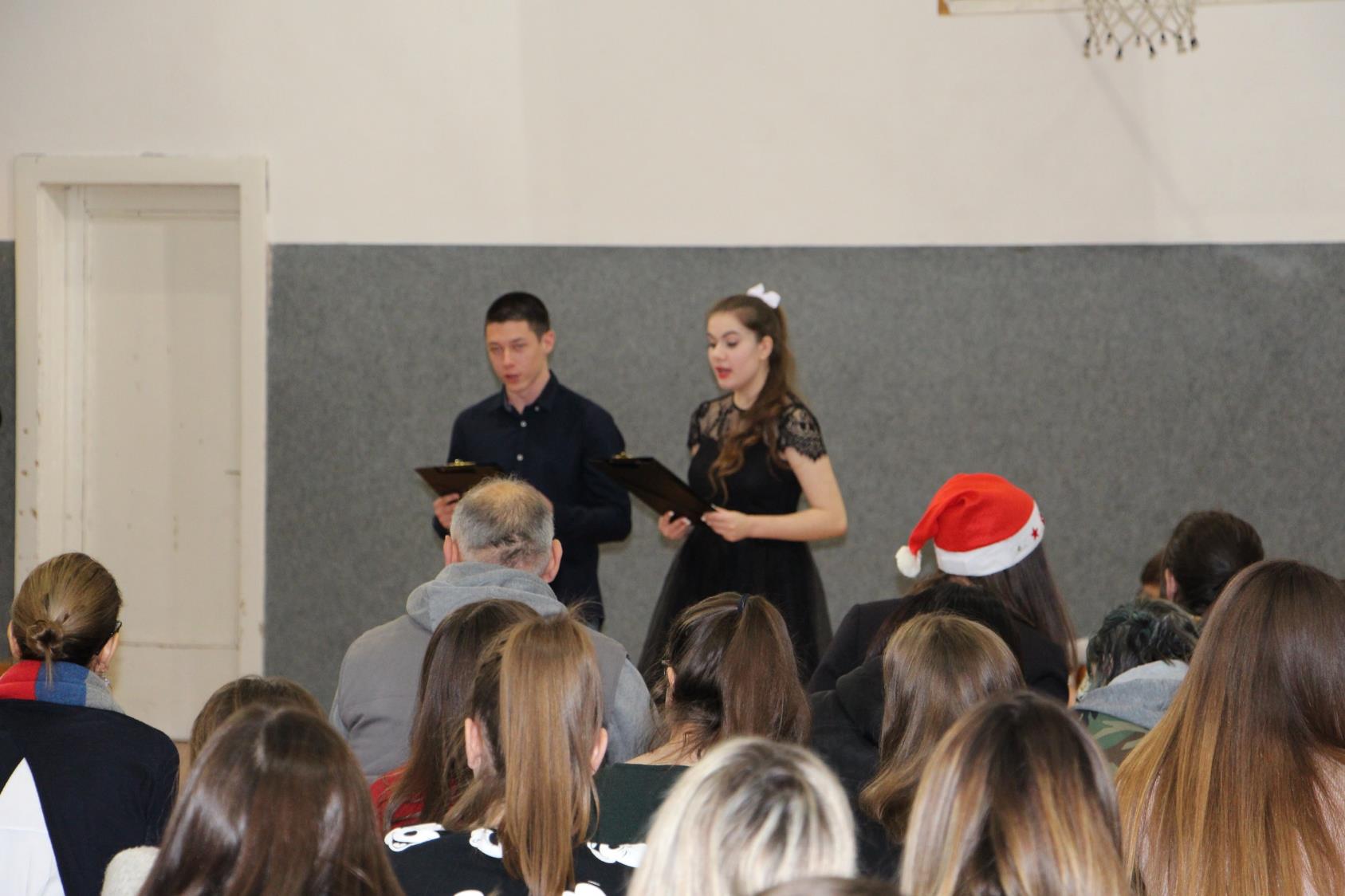 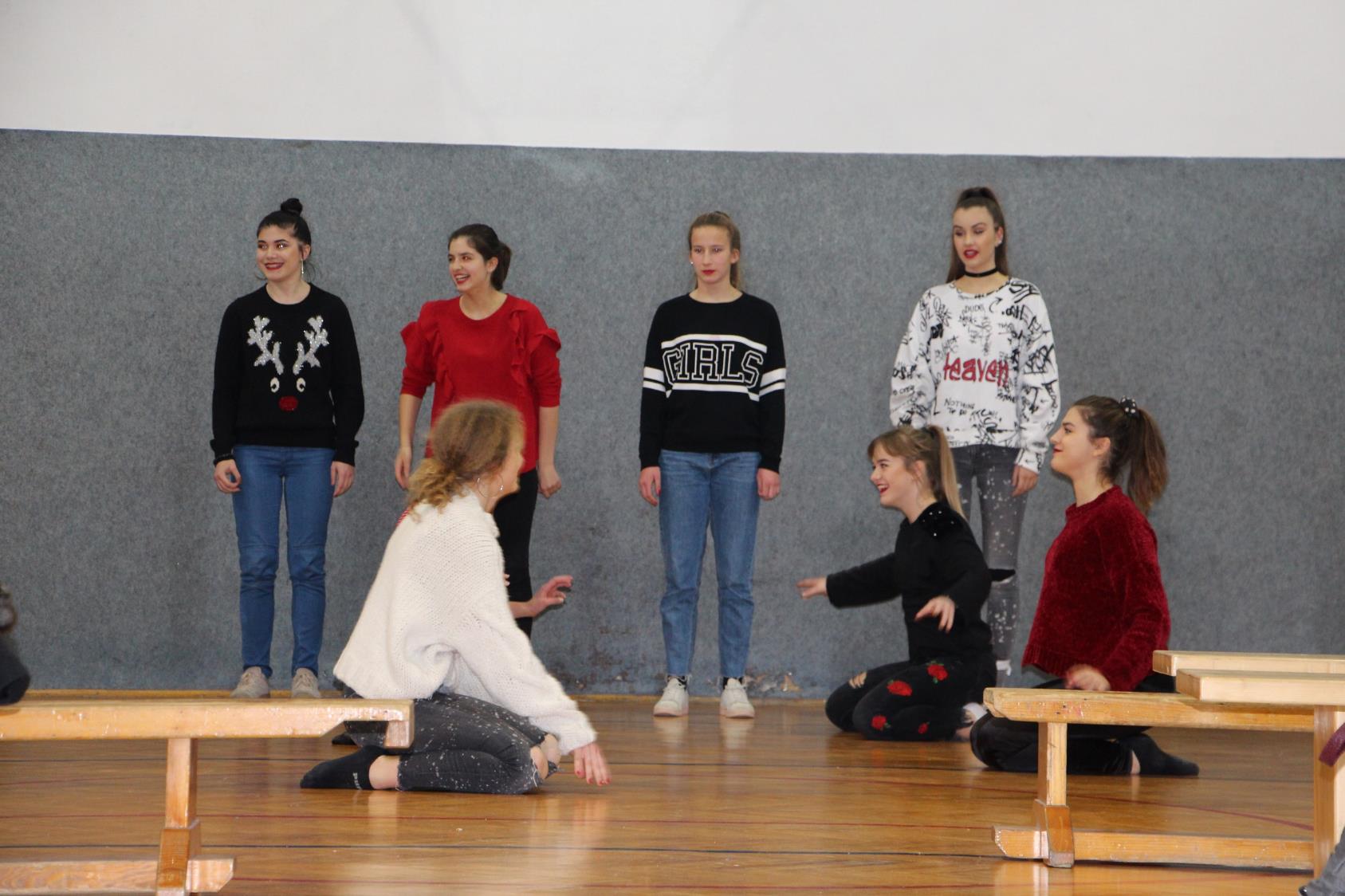 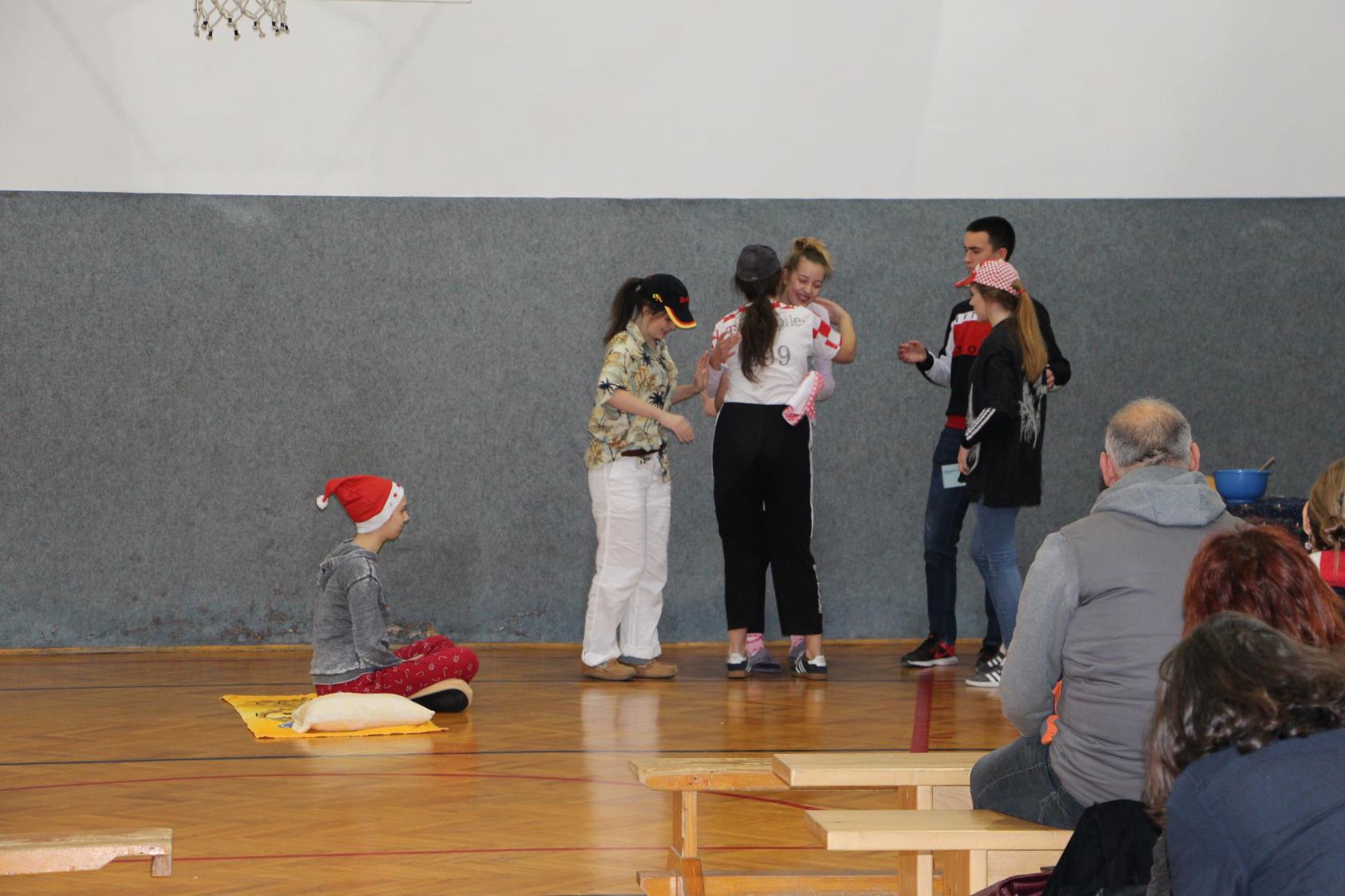 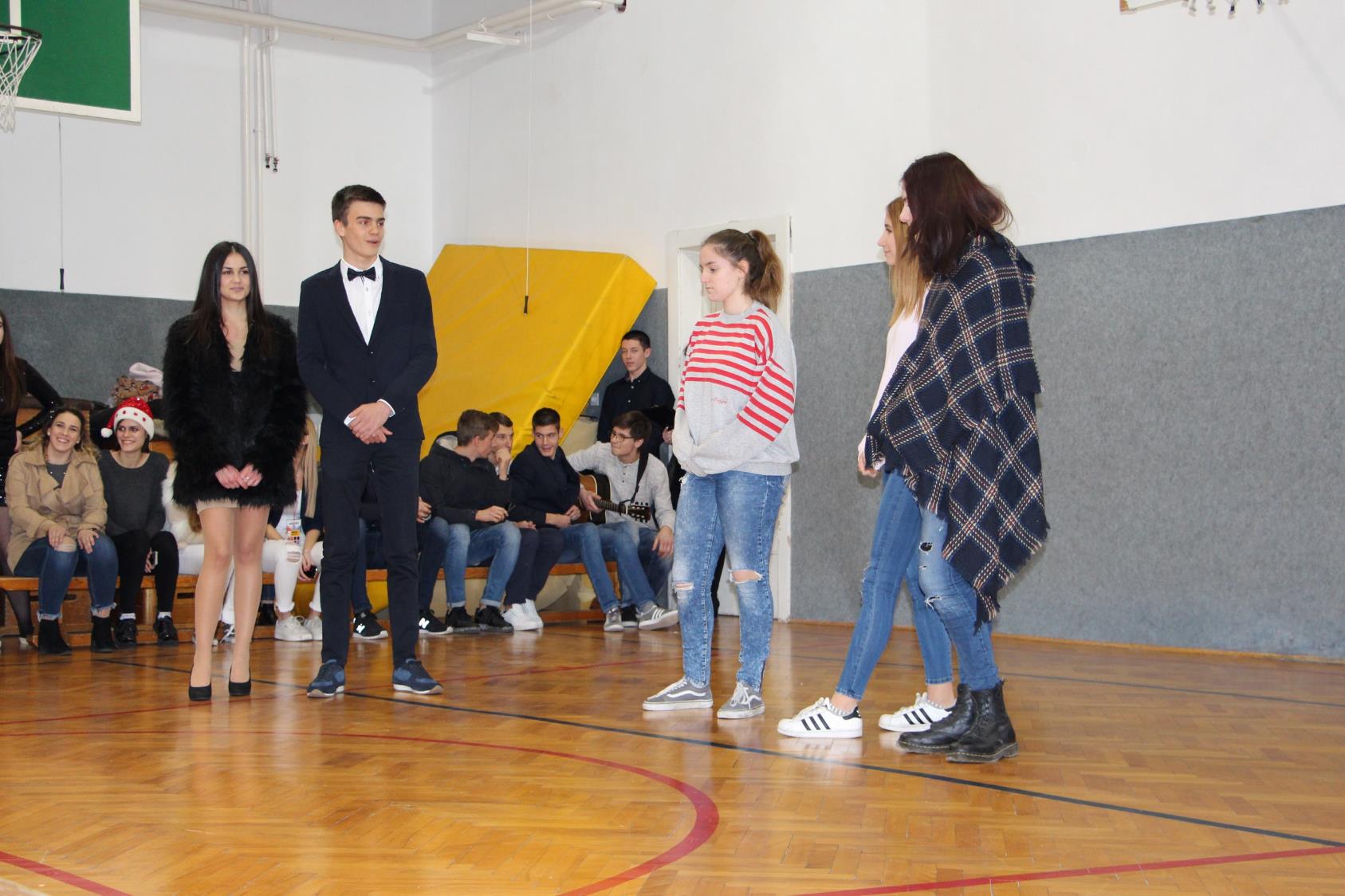 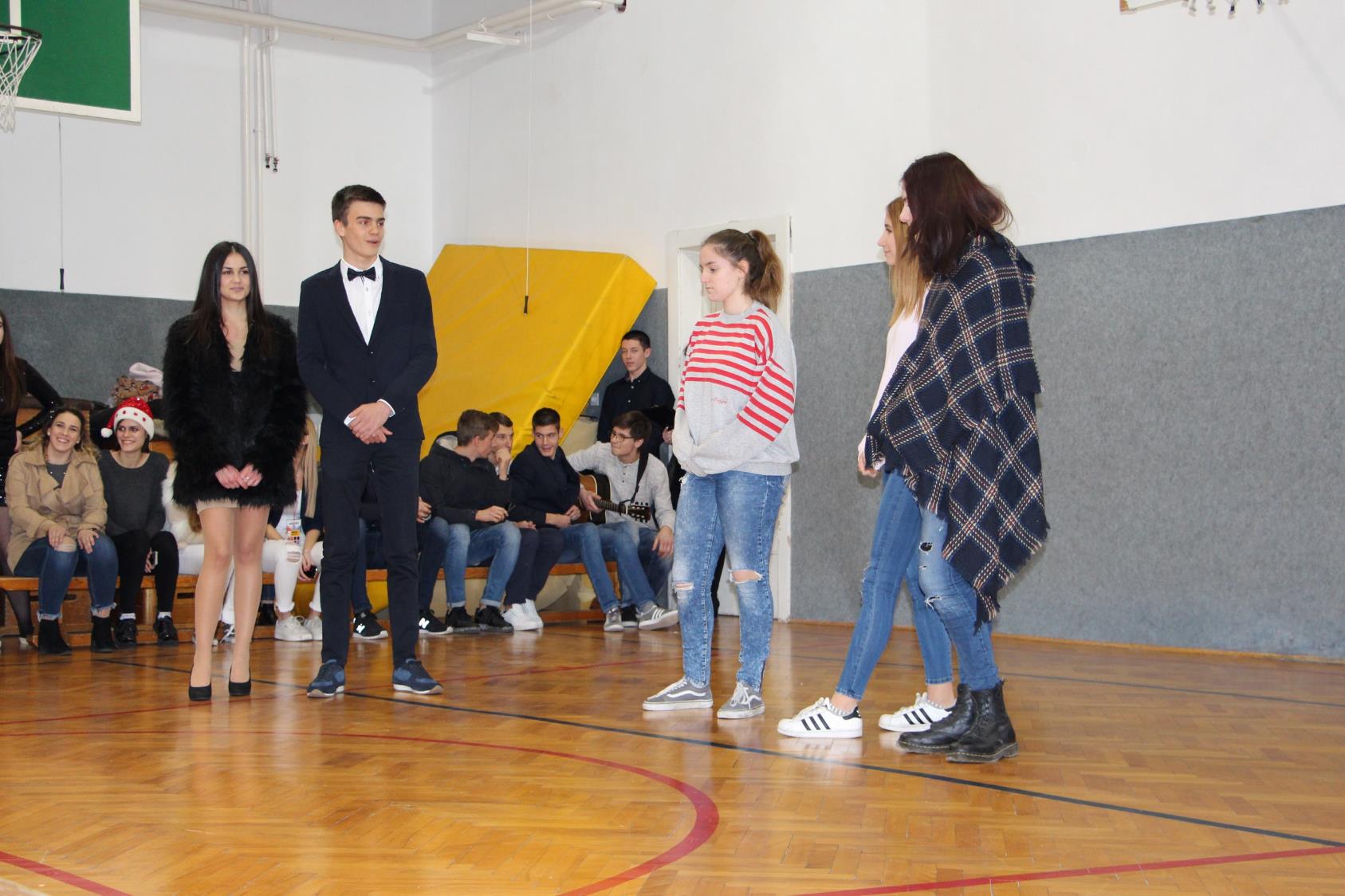 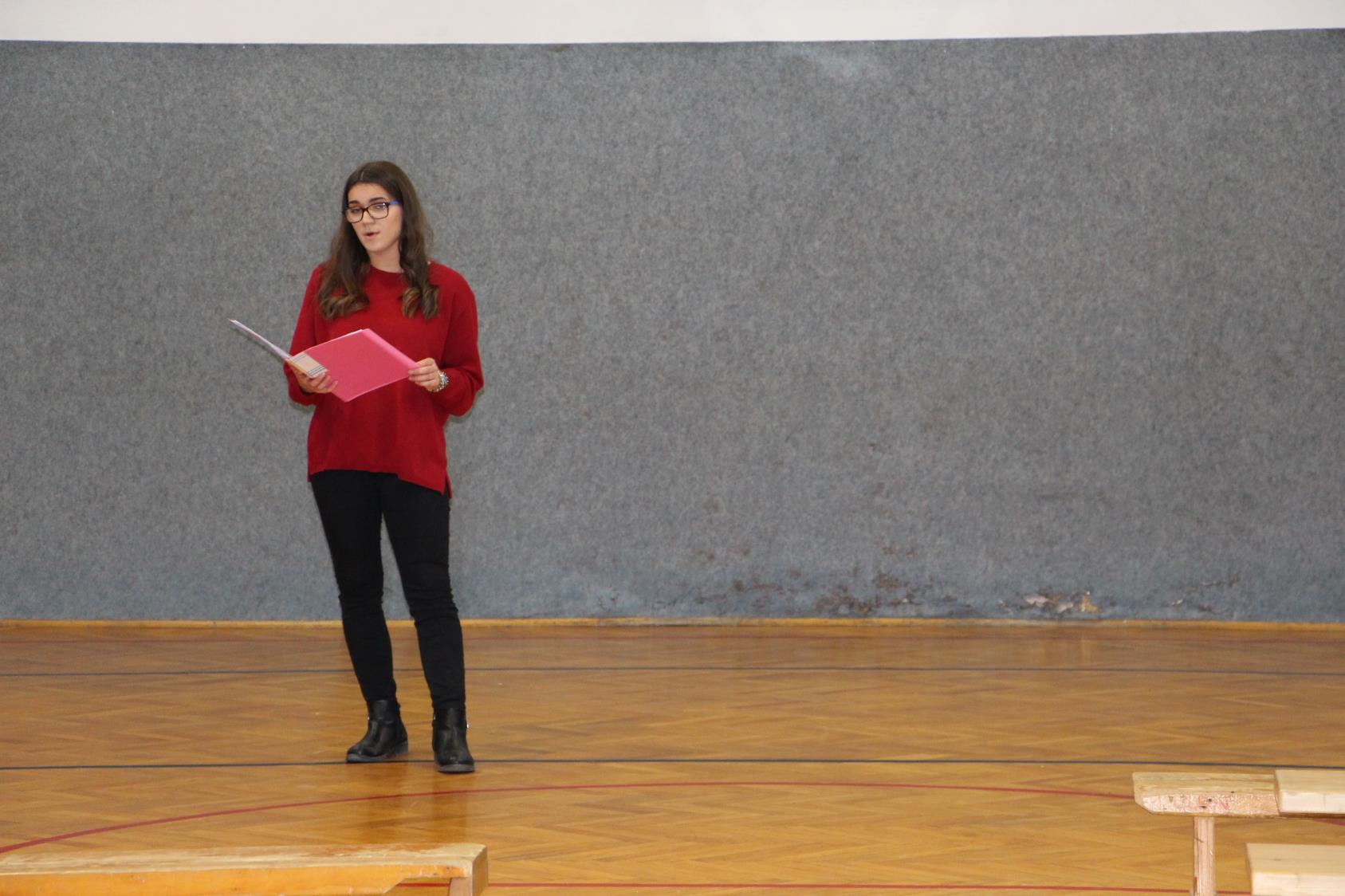 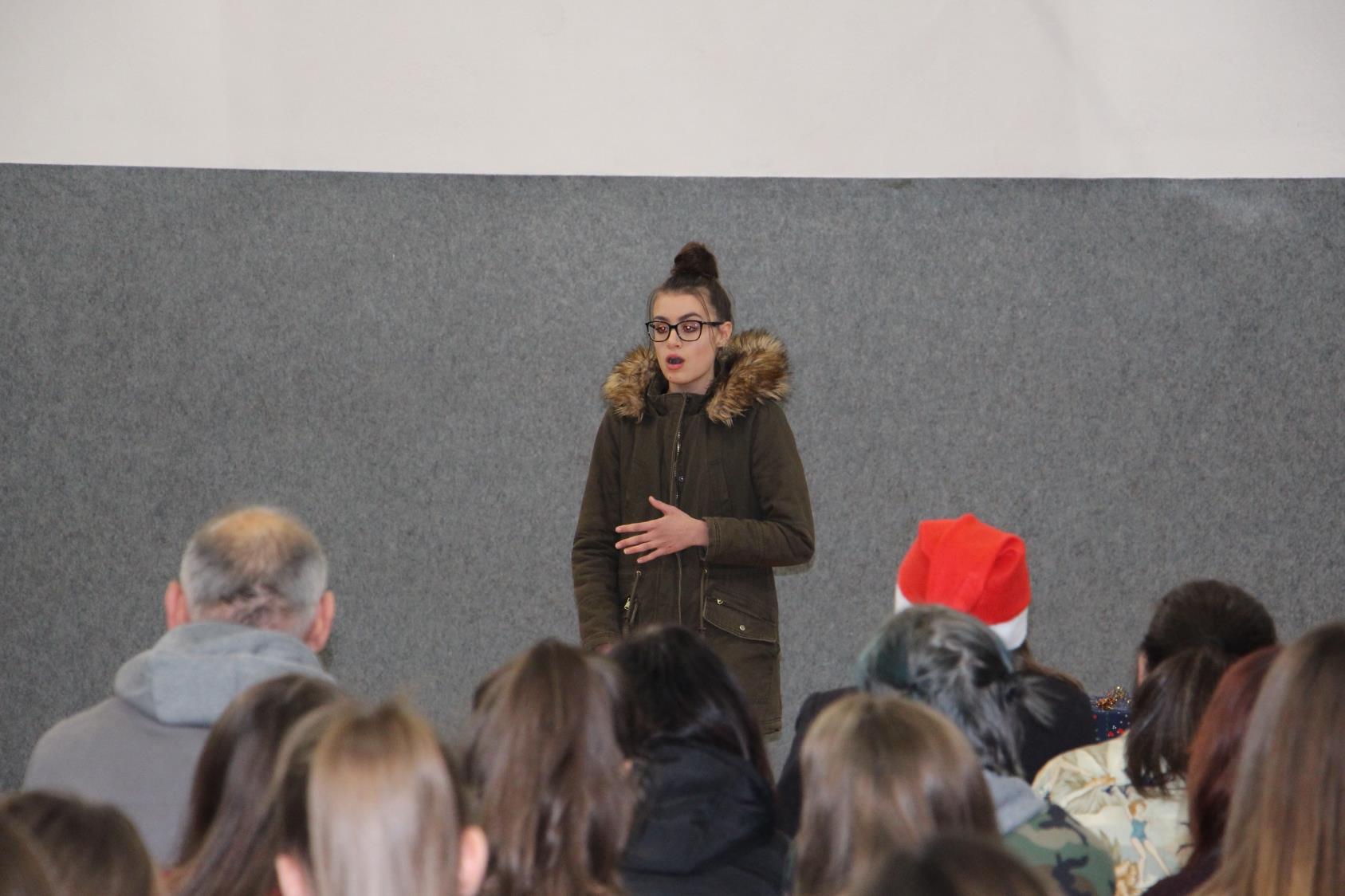 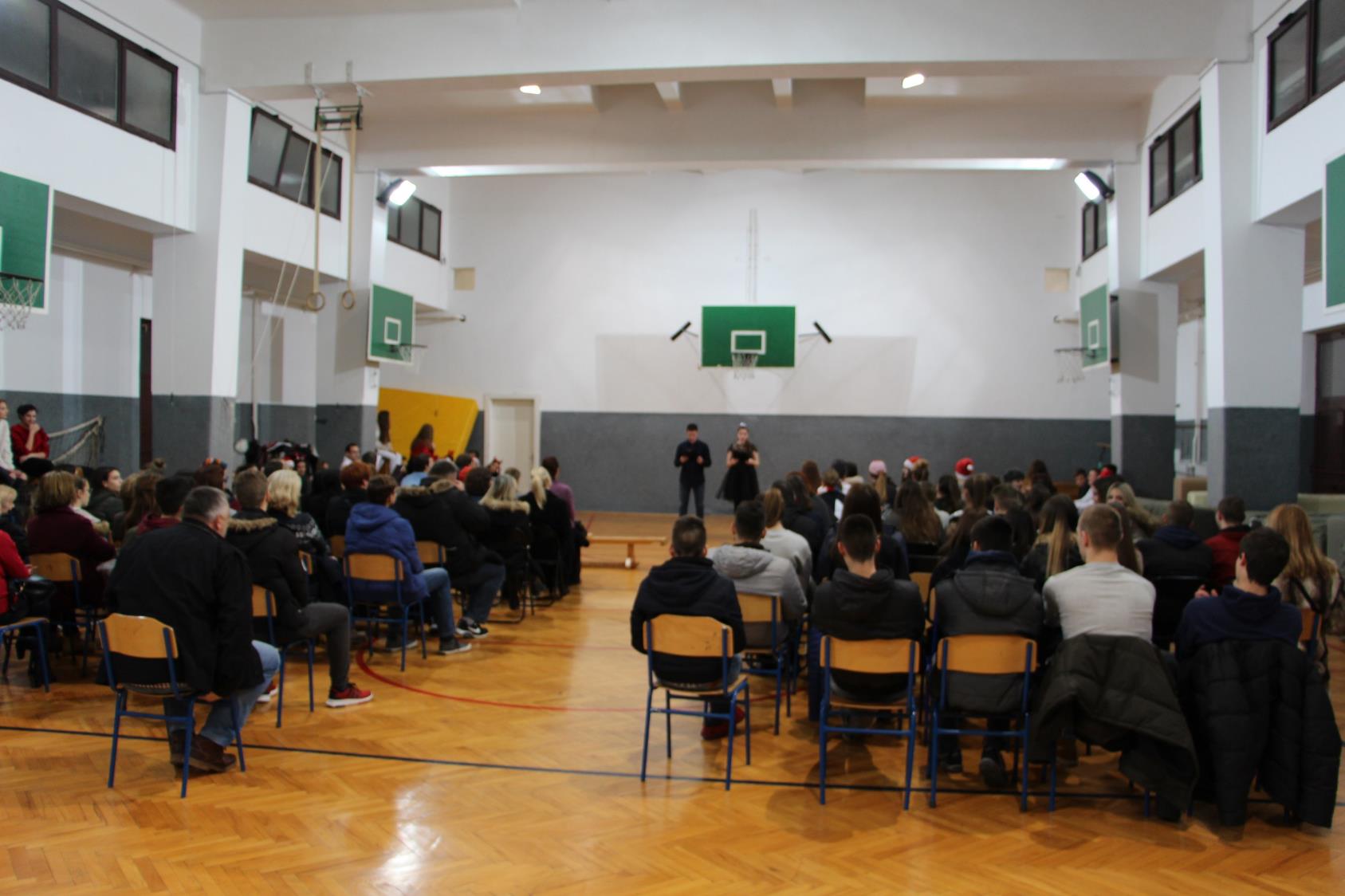 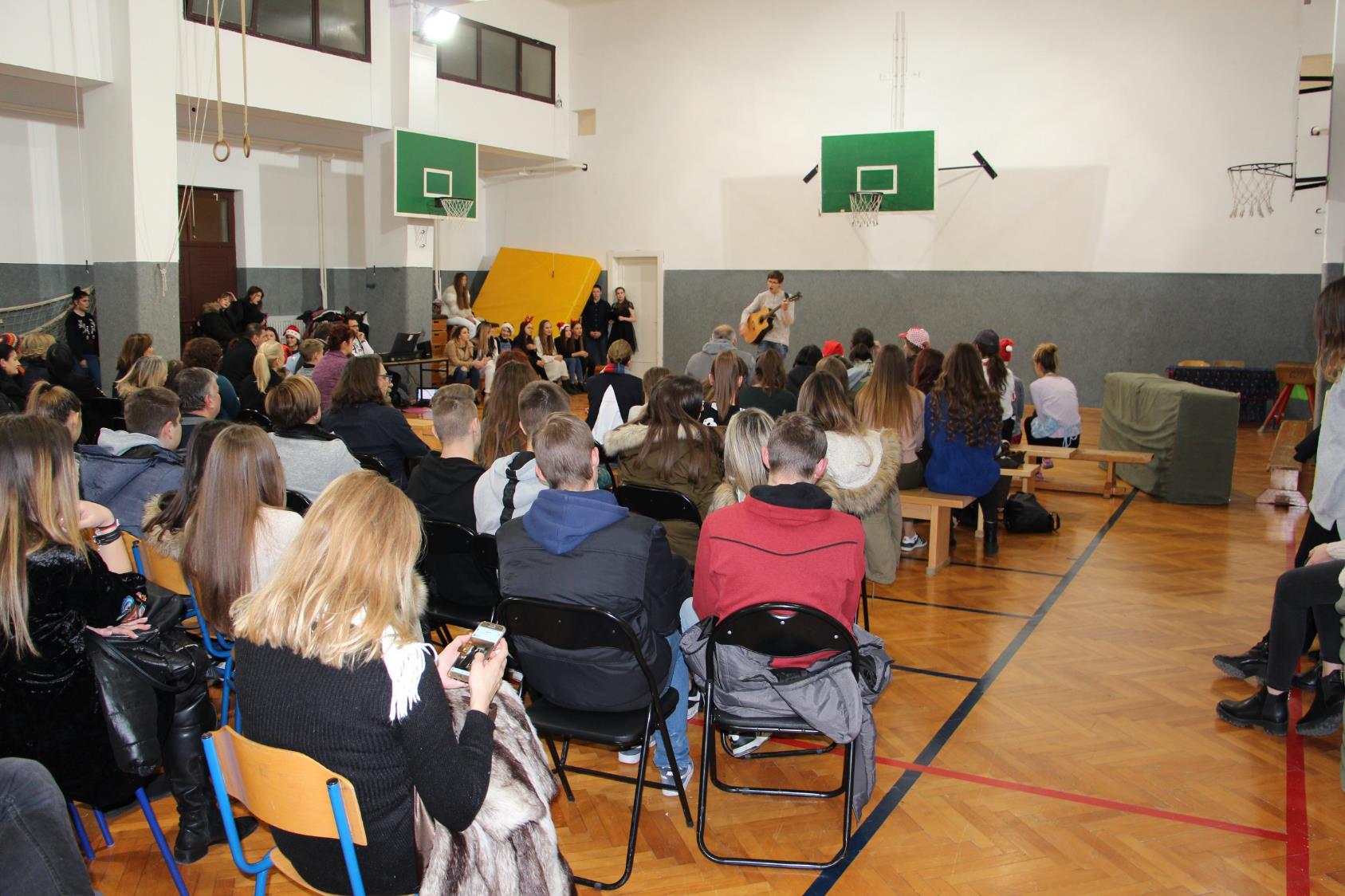 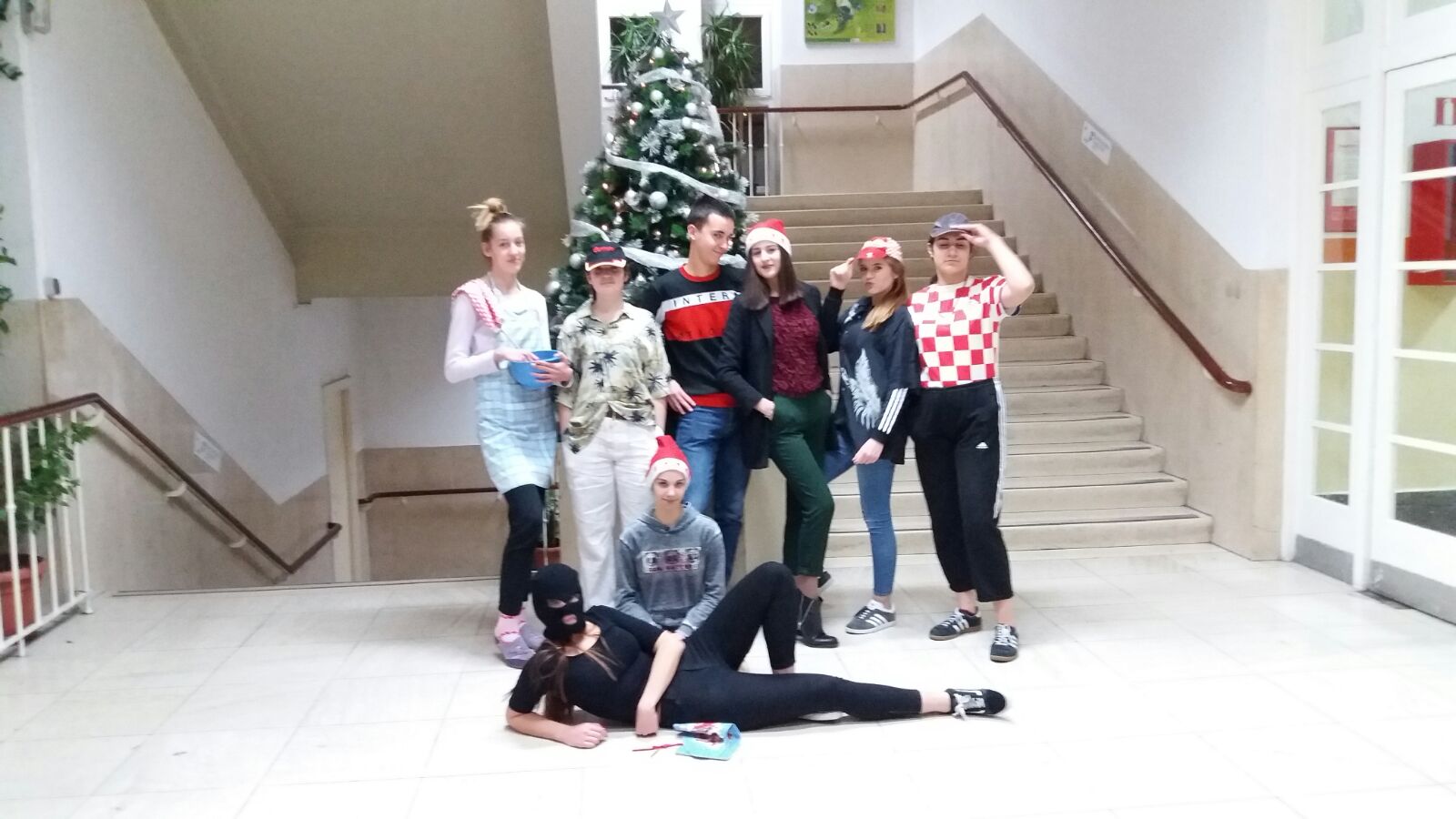